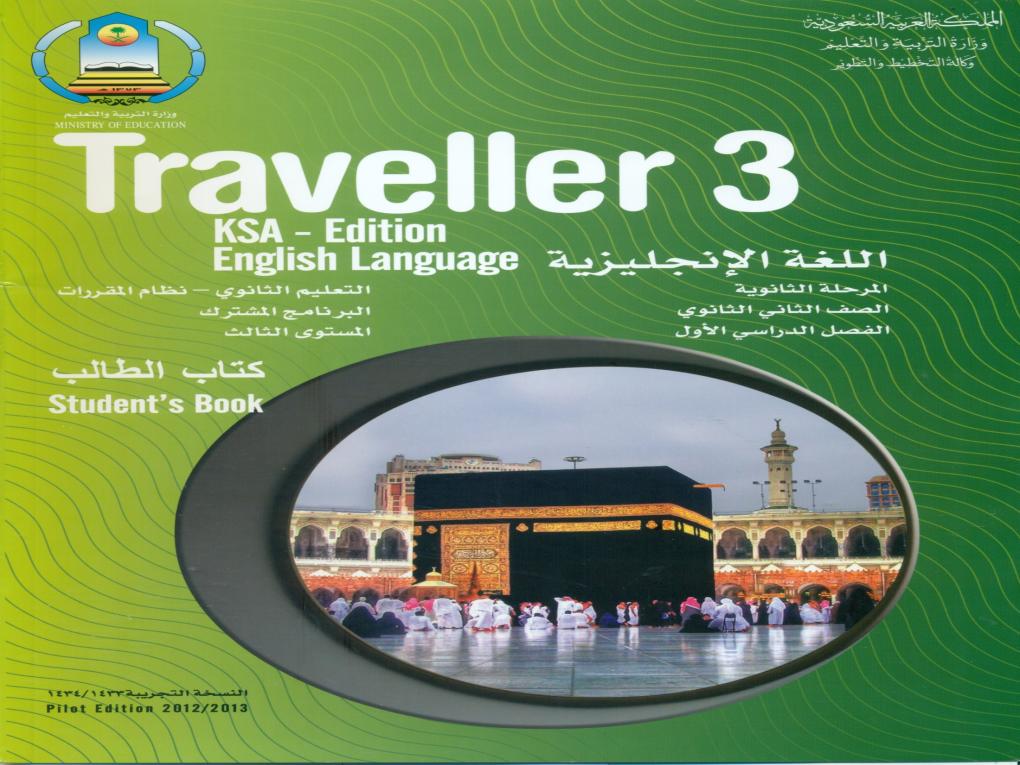 Unit 2
Heroes
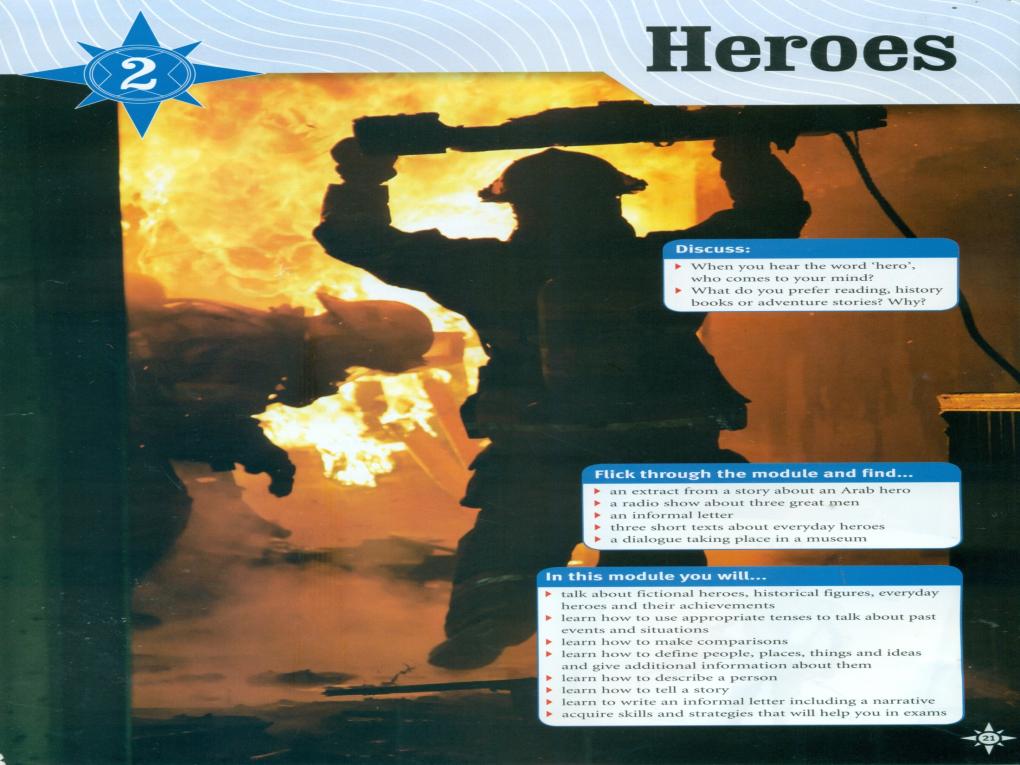 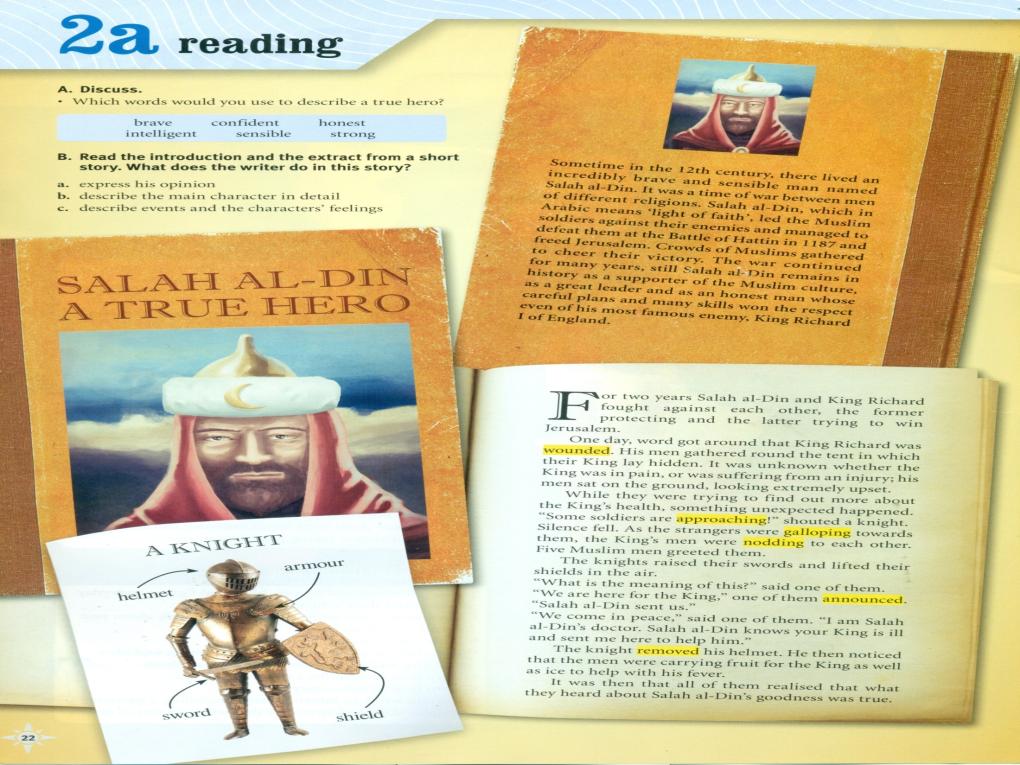 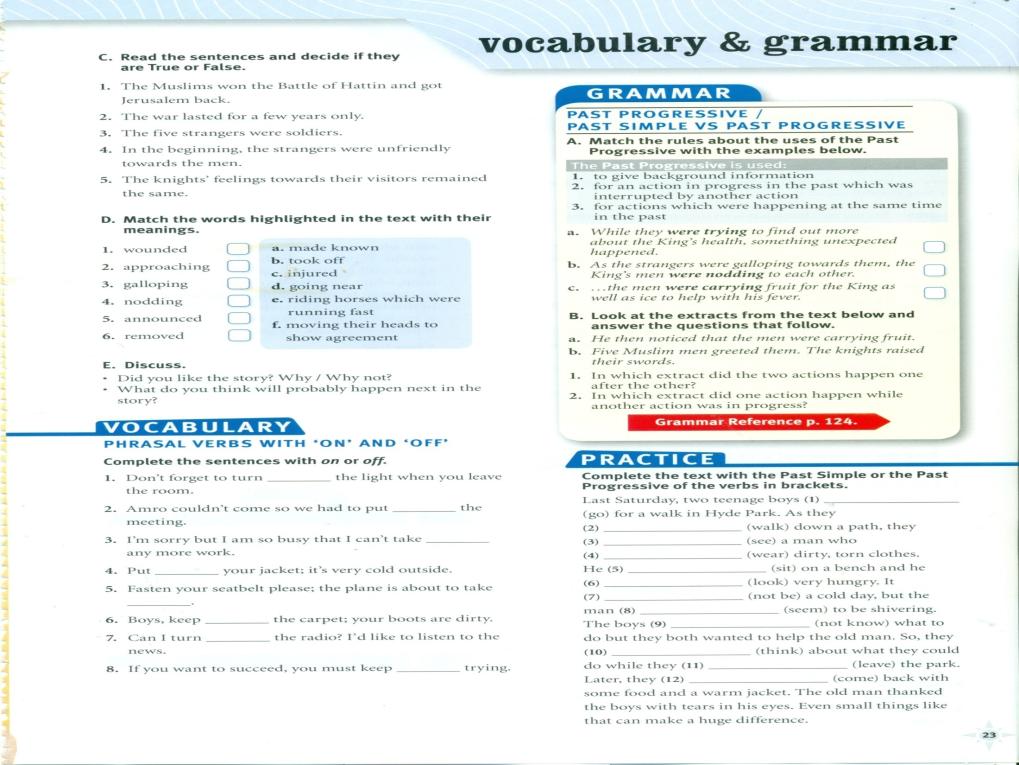 off
went
off
Were walking
on
saw
Was wearing
Was sitting
on
looked
Wasn’t
off
seemed
off
Didn’t know
on
thought
Were leaving
on
came
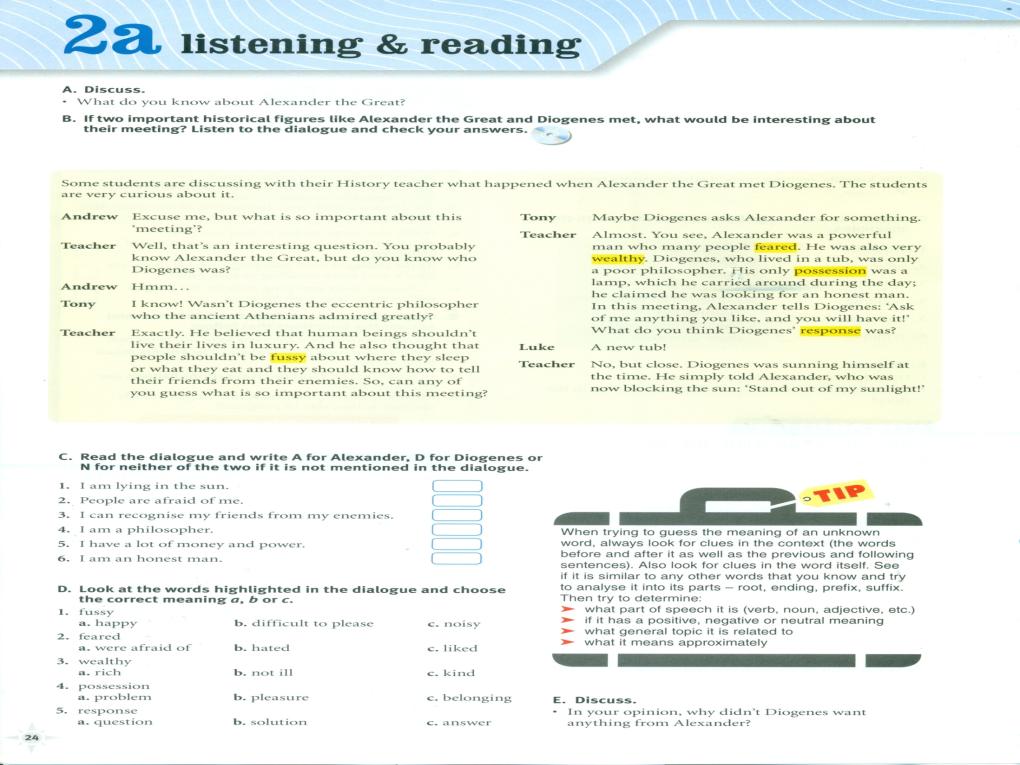 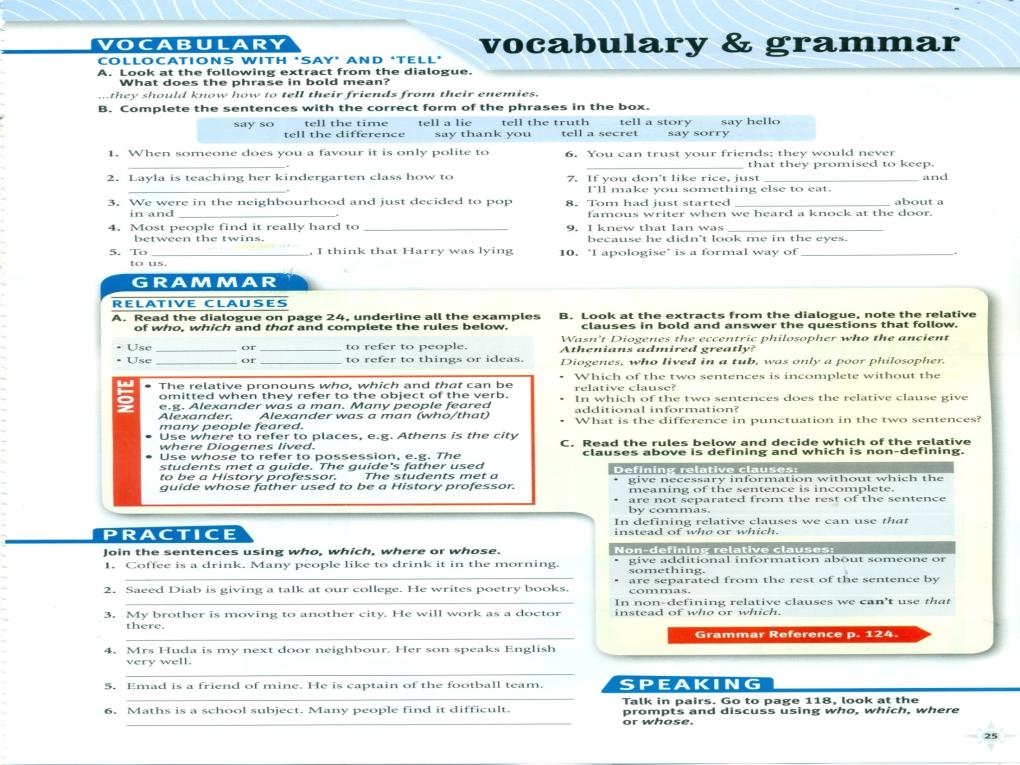 Say thank you
Tell a secret
Say so
Tell the time
Telling a story
Say hello
Tell the difference
Telling  a lie
Tell the truth
Say sorry
who
that
which
that
Coffee is a drink which many people like to drink in the morning
Saeed Diab, who writes poetry books , is  giving a talk at our collage.
My brother is moving to another city where he will work as a doctor.
Mrs. Huda whose son speaks English very well is my next door neighbour.
Emad who is captain of football team is a friend of mine.
Maths . is school subject, which many people find difficult.
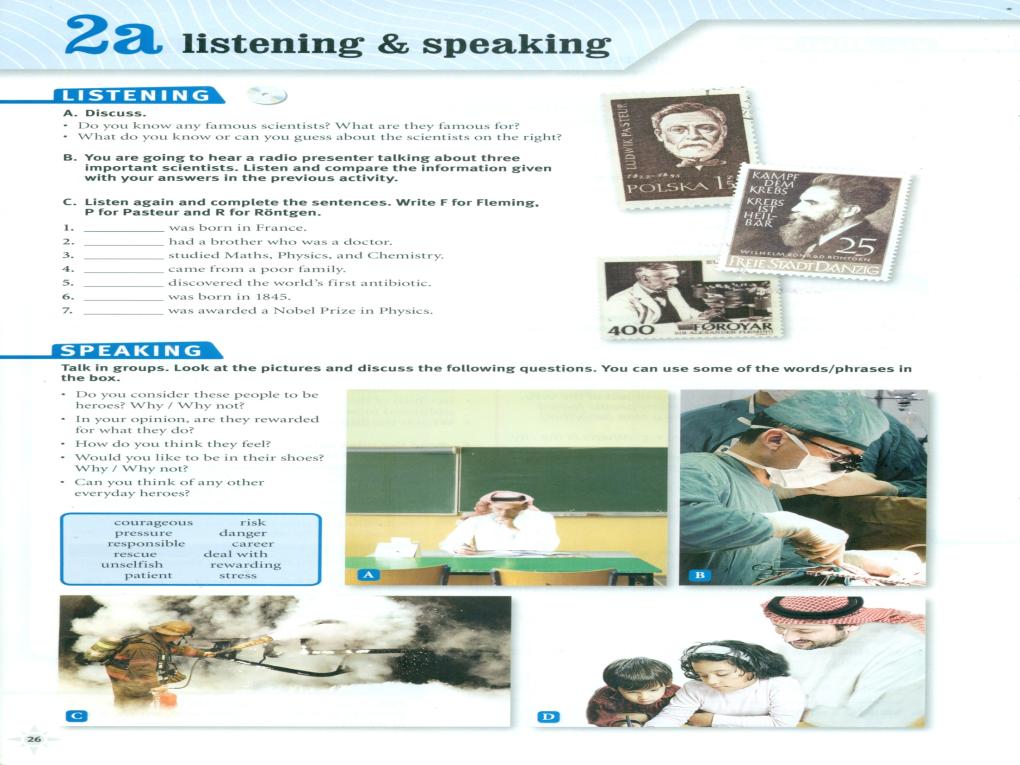 p
F
P
F
F
R
R
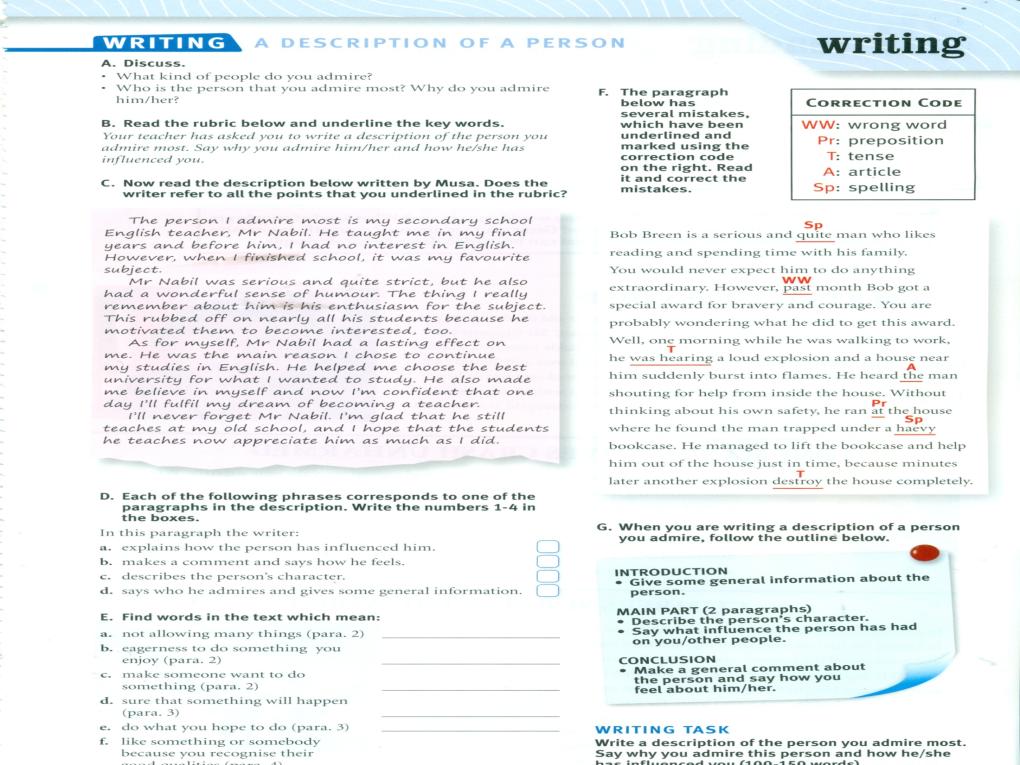 3
4
2
1
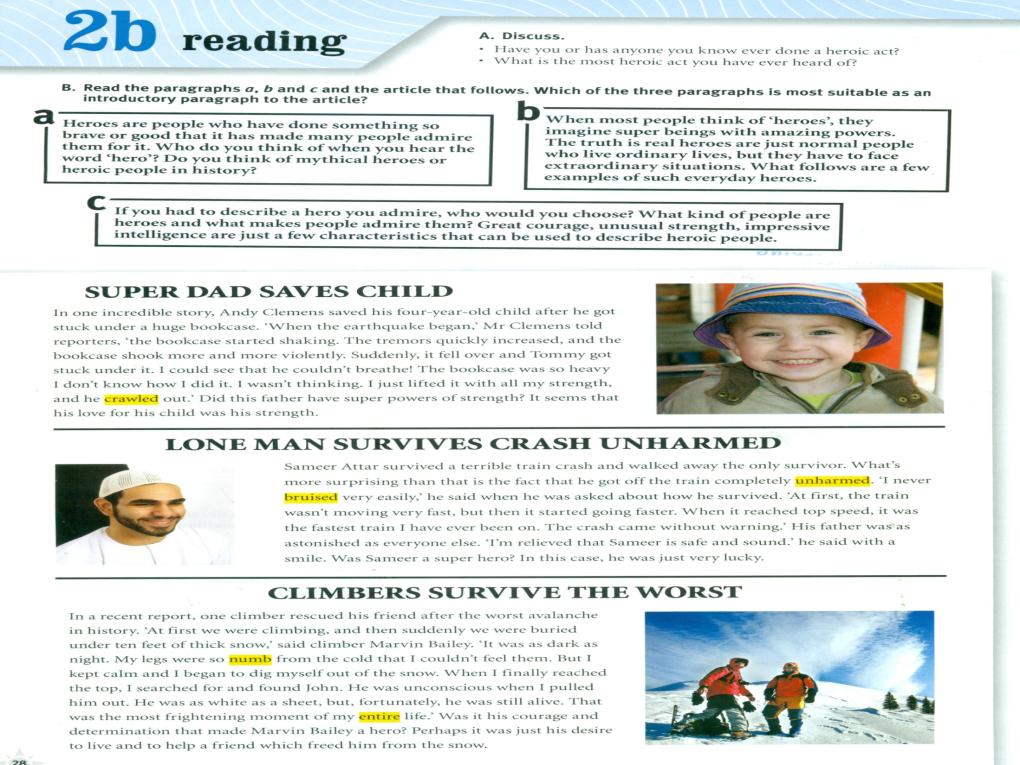 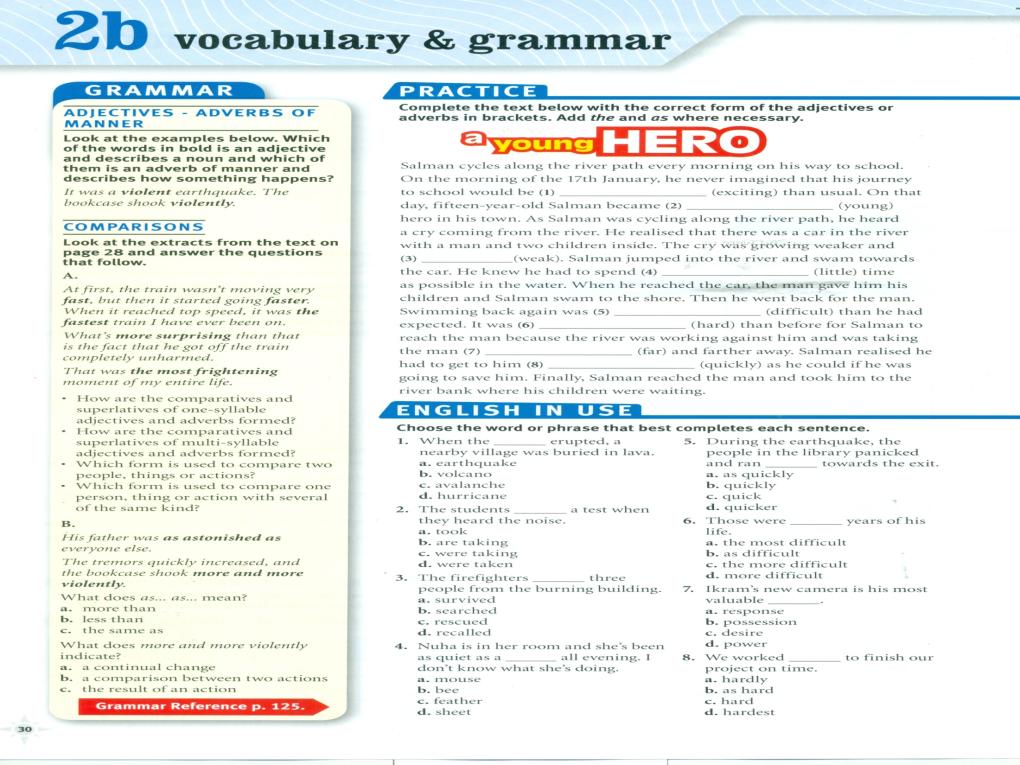 more exciting
the  youngest
weaker
as  little
more difficult
harder
farther
as  quickly
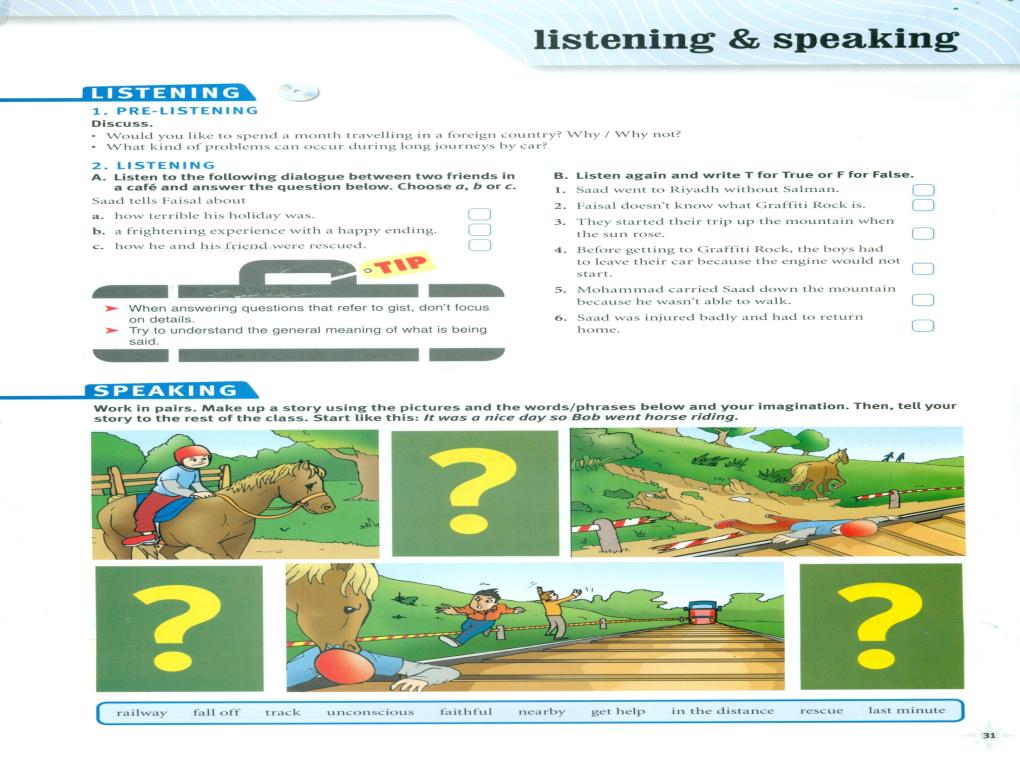 T
F
T
F
T
F
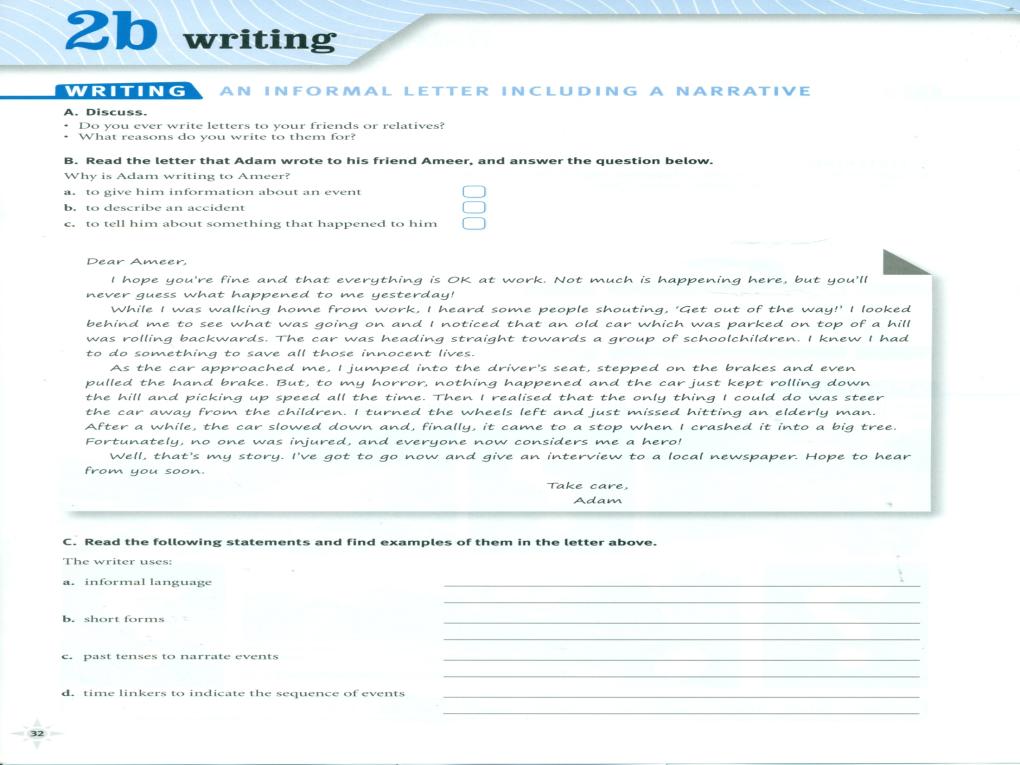 Informal language ..everything is Ok at work.; Not much is happening …;you will never guess …; 
Get out of the way! Hope to hear from you soon …;
Short forms…you are fine …..;you will never  guess …; that is my story
Past tense to narrate events;…was walking   …;heard noticed…;was heading
Time linkers to indicate the sequence of events:  while , then , after a while , finally
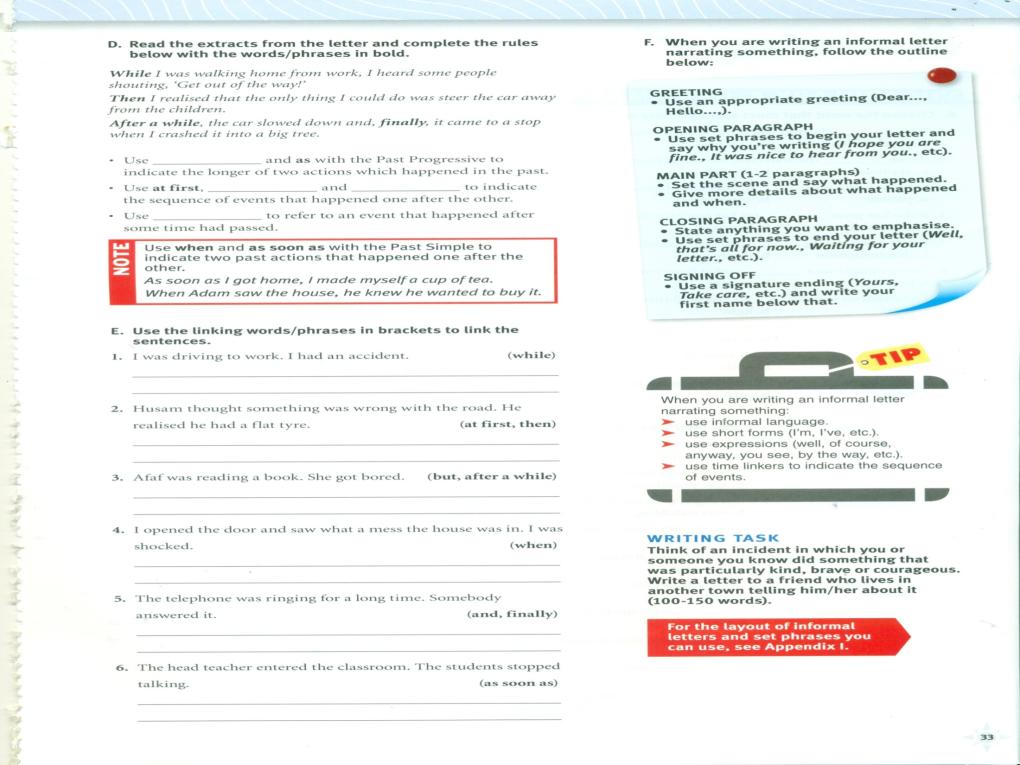 I had an accident while I was driving home
At first Husam thought something was wrong with the road then he realised  that he had a flat tire
Afaf was reading a book, but after a while she got bored.
When I open the door and saw what a mess the house was in , I was shocked.
The telephone was ringing for a long time and ,finally, somebody answered it
As soon as the teacher entered the classroom the students stopped talking.
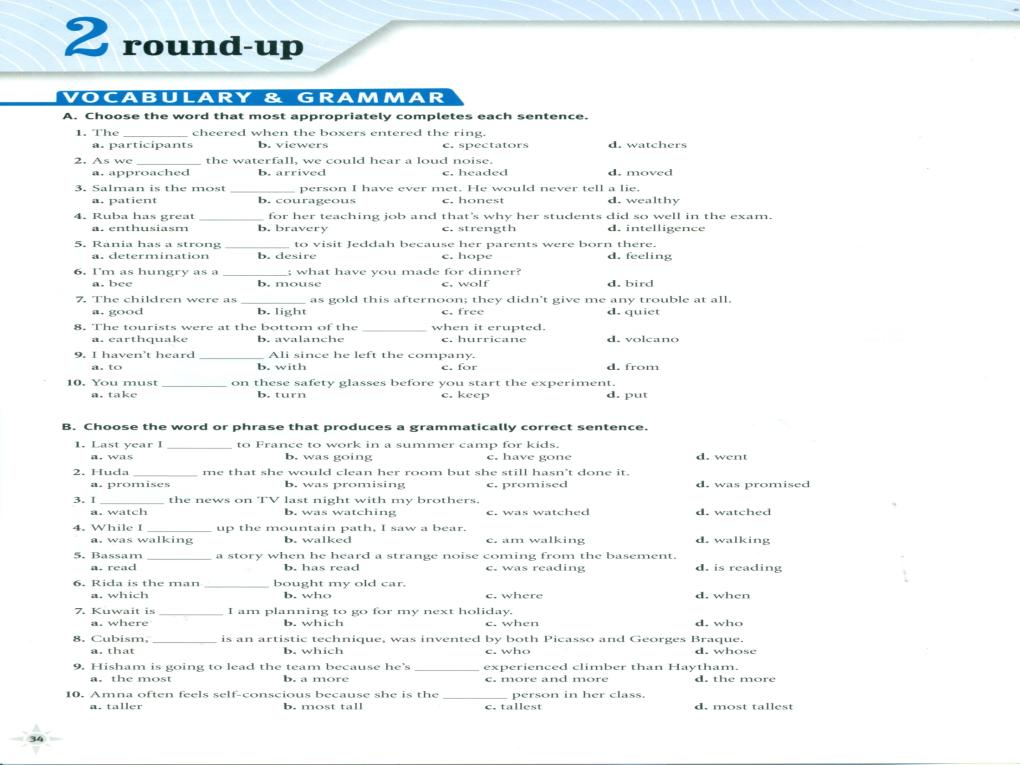 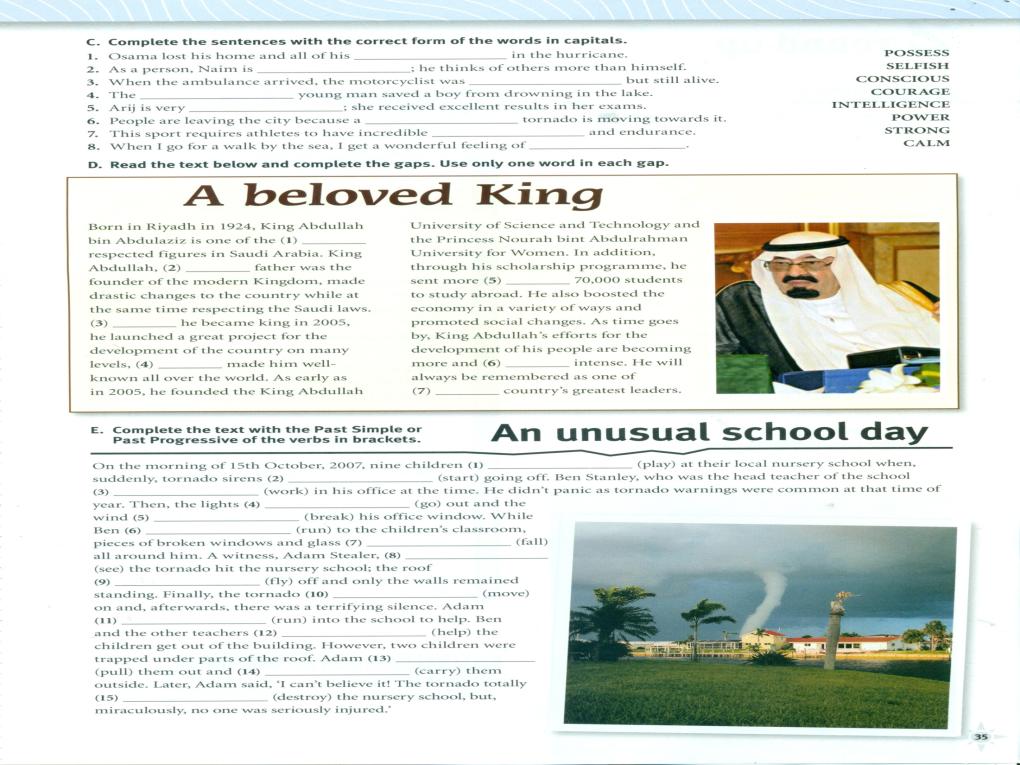 possessions
unselfish
unconscious
courageous
Intelligent
powerful
strength
calmness
most
whose
than
when
which
more
the
Were playing
started
Was working
went
broke
Was running
Were falling
saw
flew
moved
ran
helped
pulled
carried
destroyed
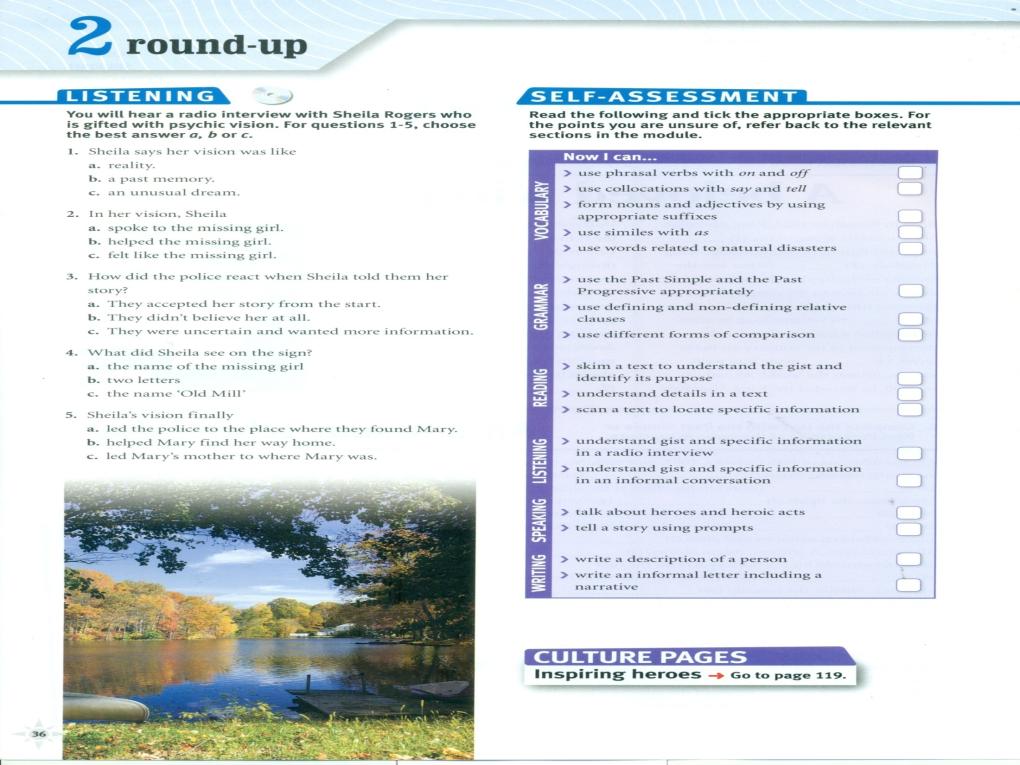